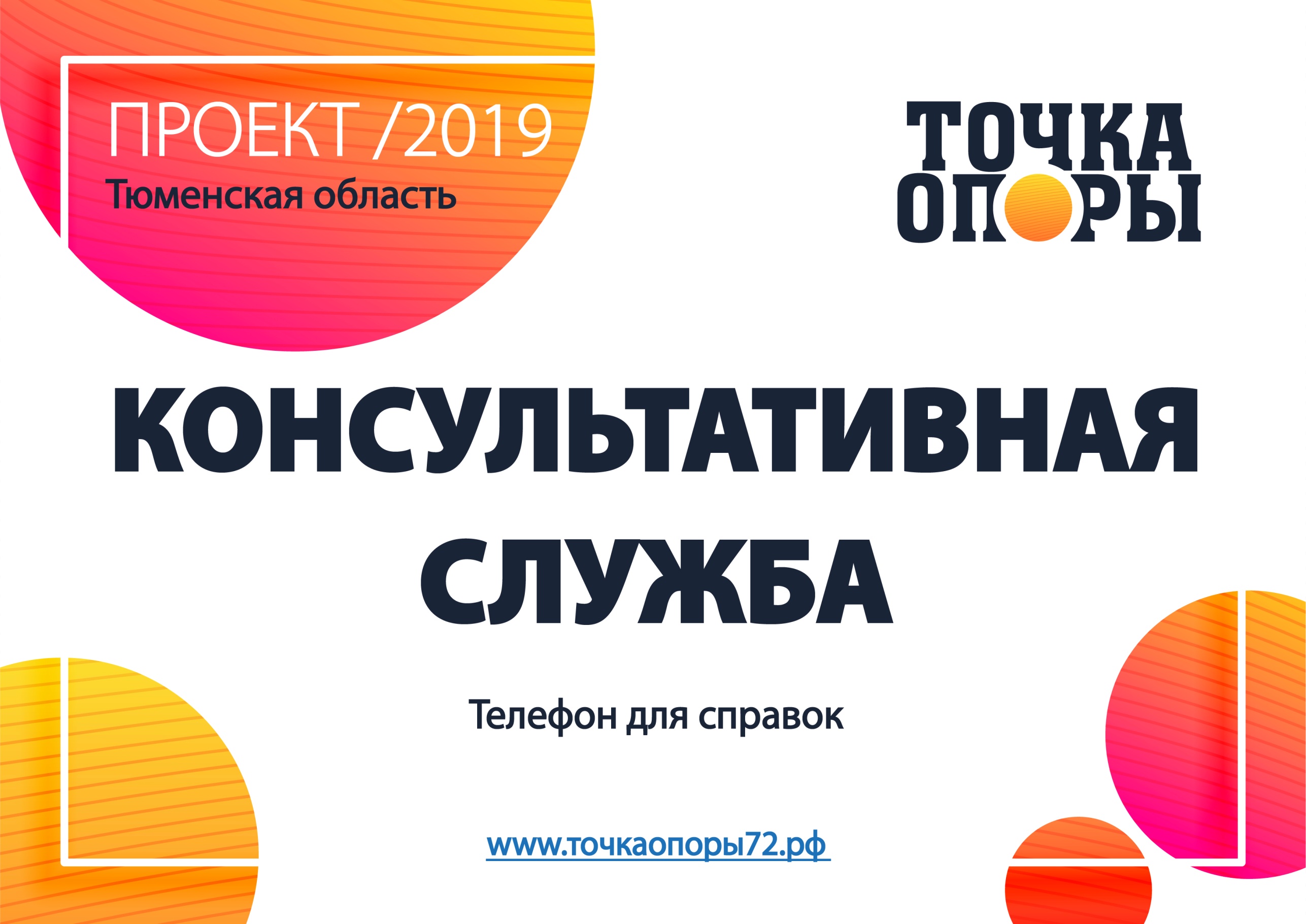 8-982-933-44-61